WRCCDC Black TEAM DEBRIEF
Congratulations, we wON!
We are Black Team
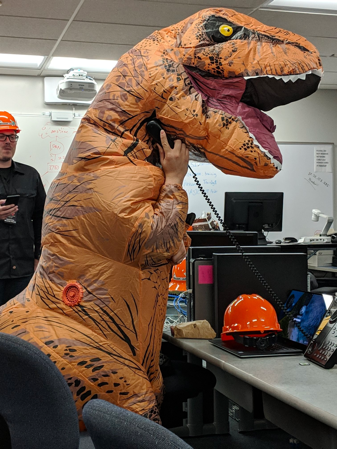 Systems optimized for your convivence 
All systems worked
Host naming was Xena Warrior Princess 
Daddy ‘Tops
The Team
Like to thank my core black teamers who helped every day to make sure this event happened
Many new black teamers (6 in total!) and always happy to have more
We are not your enemy. We are here to help you.
Huge effort this year to integrate, test, and verify everything by all team members.
We get paid in chuckles (still)!
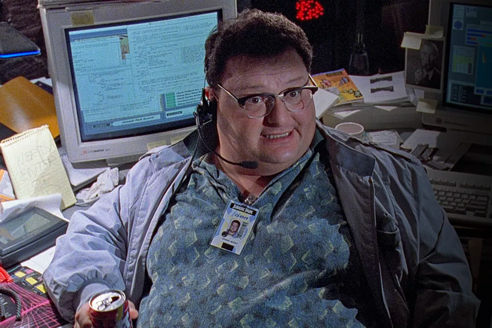 Many Hours
7AM to 3AM 
Multiple days of all nighters
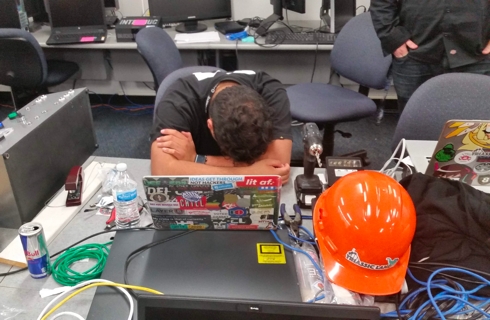 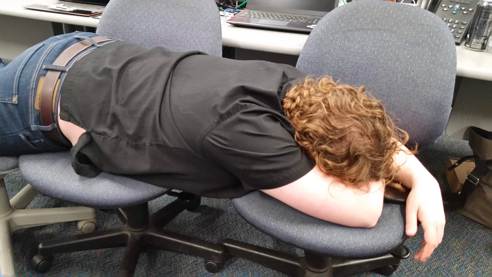 Lessons Learned
Positives
Negatives
Teams struggled with routers 
Windows Updates, *nix Updates not cached and were most of our bandwidth
Could not serenade teams with wonderful music and memes
Did not provide teams with access to snapshots (Oops)
First year we have had multiple boxes with 12GB of RAM+ used/required
Aged network to perfection for ~6 months
Ticket system allows for teams to validate and audit issues
Very good performance and connectivity
Network Review
Network Review
Hosts
And then Triassic Land
Topology
3x3 Site to Site VPNs on the first day (full mesh)
HBC Moved as part of a “Data Center Migration” in competition
Network doing an average of each team doing about 12mbps for the entirety of competition
Conditional Trusts on all domain controllers, separate users
Skype for Business and Outlook/Exchange functional and used
Custom Services
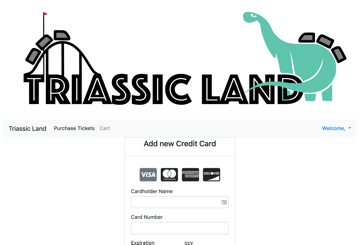 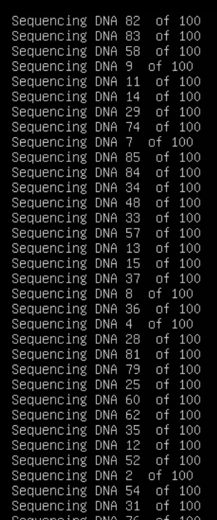 Had a forensics challenge in the competition for the first time
4 custom written applications 
Unified Systems Windows Apps
Park Fence Controller
Park Home Page 
Park Sales Site
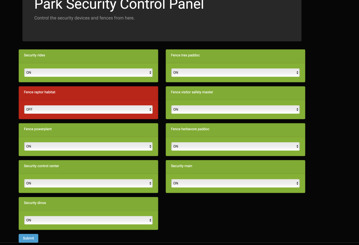 Monitoring
Spam 4U
Determine What is Important
Certificate Authority
Git Repos (With our custom software)
Domain Controller (maybe?)
Exchange
Strategy?
Only 4 teams asked for scrubs 
We forgot flash drives… We didn’t know till 2:30 PM on Saturday
If black team suggests a consult… You probably should take us up on the offer.
Data Center migration was there to help you
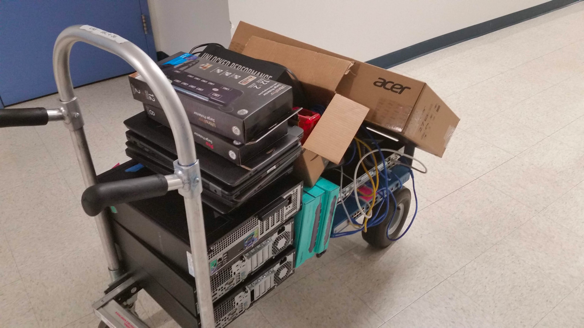 Optimal hardware
Coco / The Router Guy
Very very sketchy cameras
Very good hypervisors
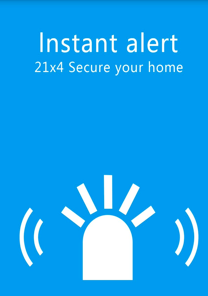 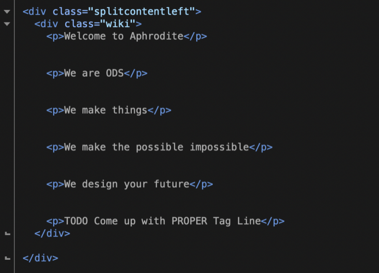 Access
Teams asked us to debug issues without access. Thankfully Red Team provided us with access to the teams
Cameras were being monitored, some teams got creative about privacy
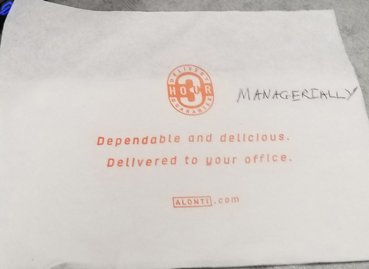 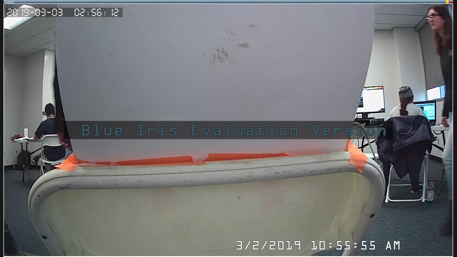 Optimal Systems
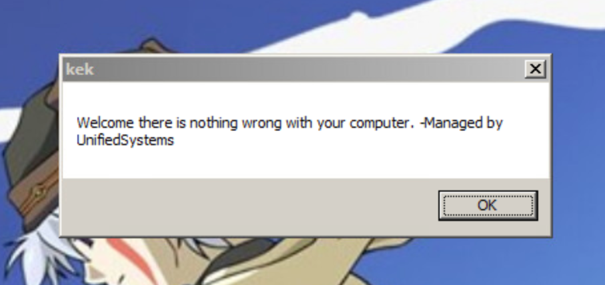 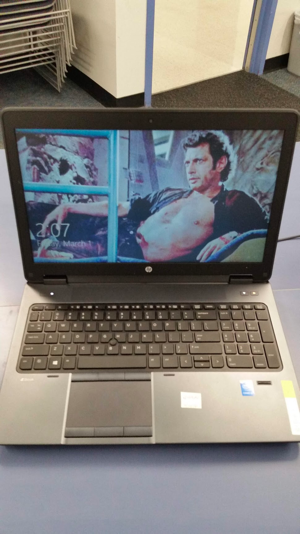 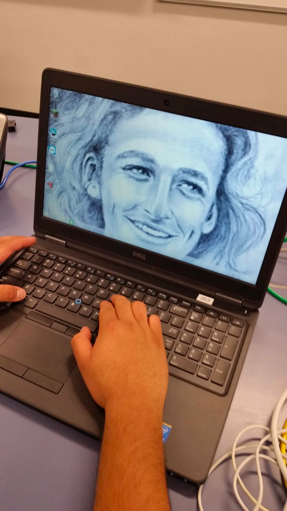 Blue Team Blues
Teams struggled with default credentials well into the second day
Teams struggled with routers
Teams not willing to scrub/get consult (hint: usually less of a point loss)
Teams struggling with troubleshooting connectivity issues
Guest WIFI? 
Playing Halo while in competition
PAN to Pi and CISCO TO JUNIPER
Default SSH KEY
If we can still get in, red team can still get in
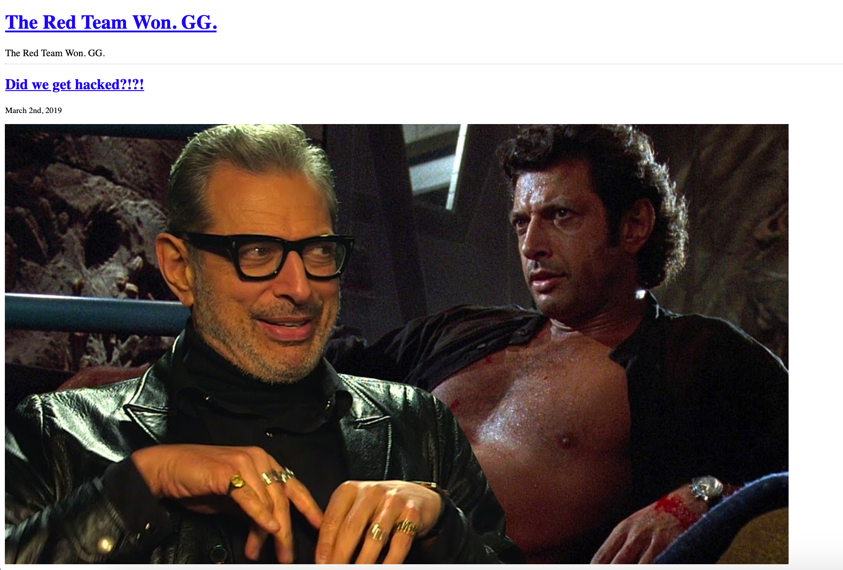 Documentation is Key
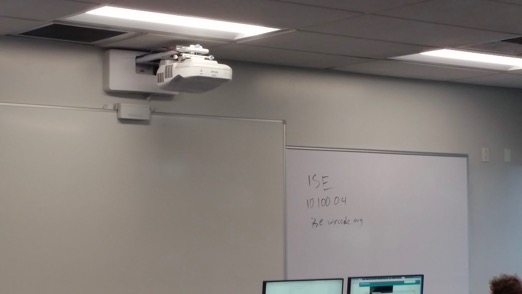 TAQUERIA DE MEXICO
Thoughts from Black Team
Tickets are your friend – two teams submitted issues were tracked and resulted in point changes to their benefit
Ask for help quicker!
We are Consultants..
And here We are